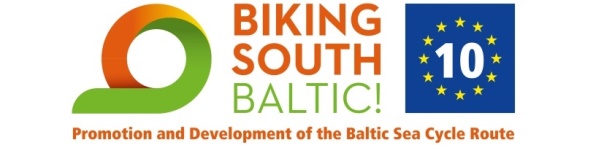 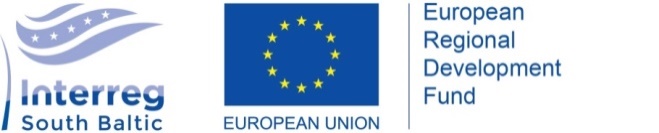 Promotion and development of the Baltic Sea Cycle Route (Eurovelo10) in Denmark, Germany, Lithuania, Poland and Sweden
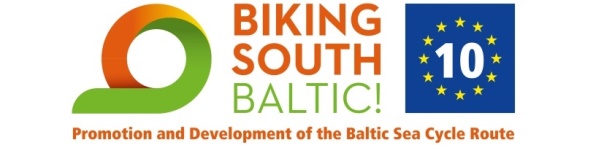 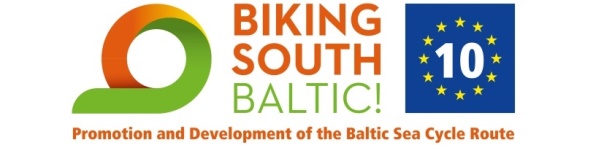 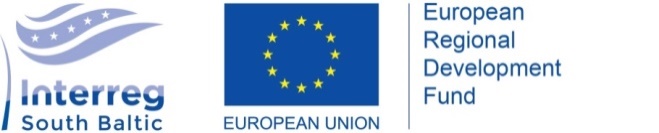 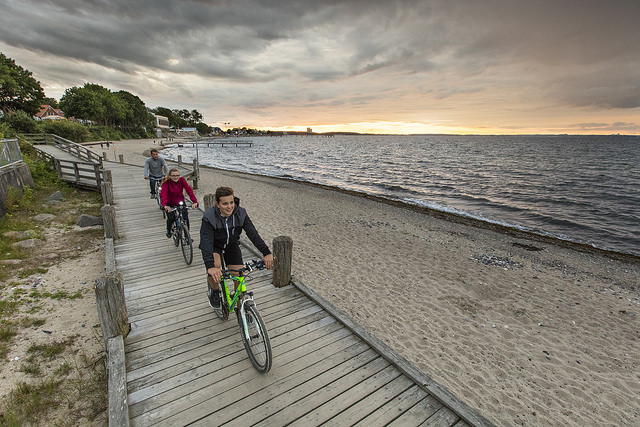 Project Partners:

Pomorskie Tourist Board – Lead Partner
Mecklenburg-Vorpommern Tourism Board
Pomorskie Voivodeship
Zachodniopomorskie Voivodeship
Danish Cycling Tourism
Centre for Regional and Tourism Research
European Cyclists' Federation
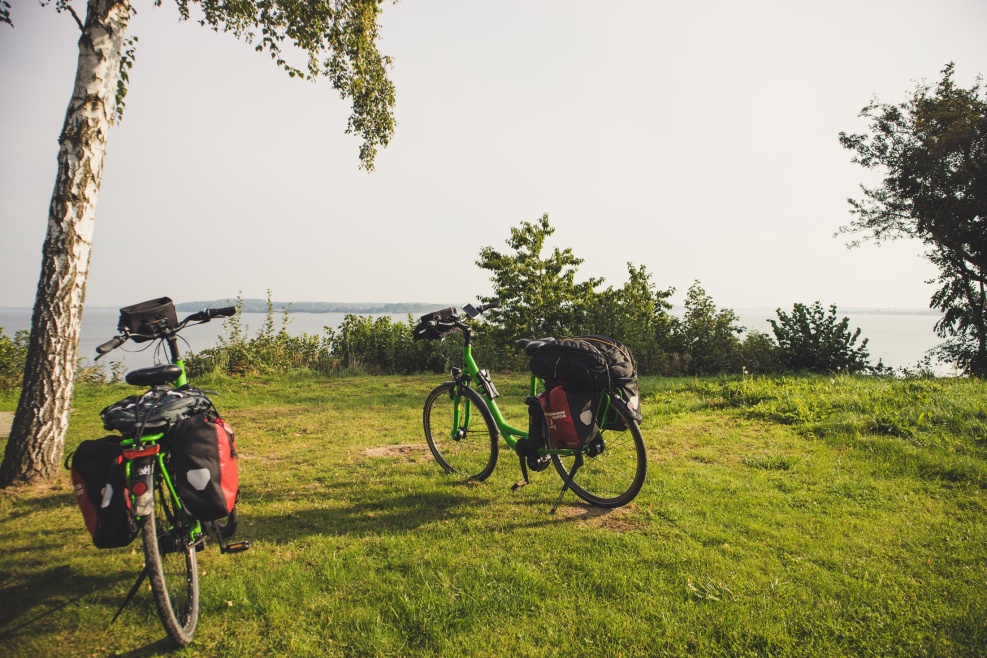 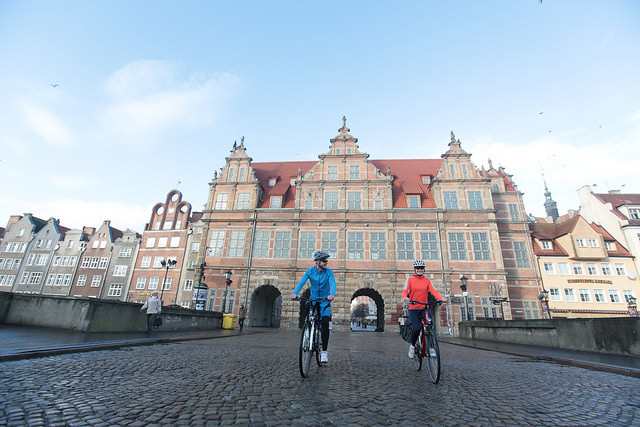 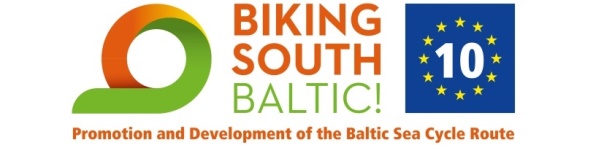 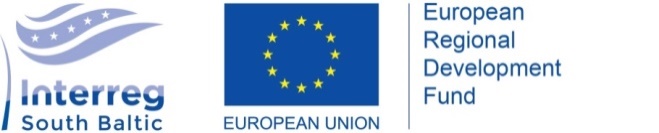 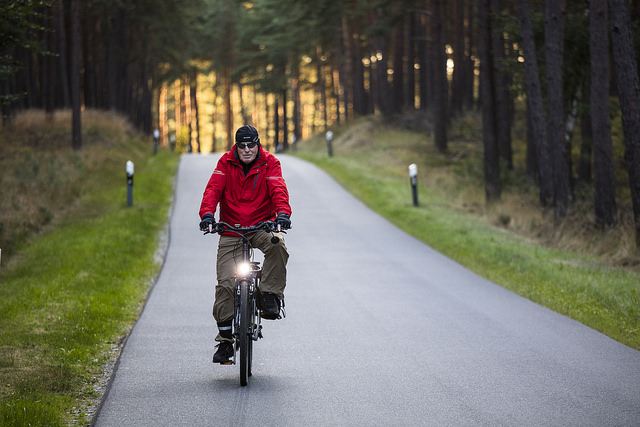 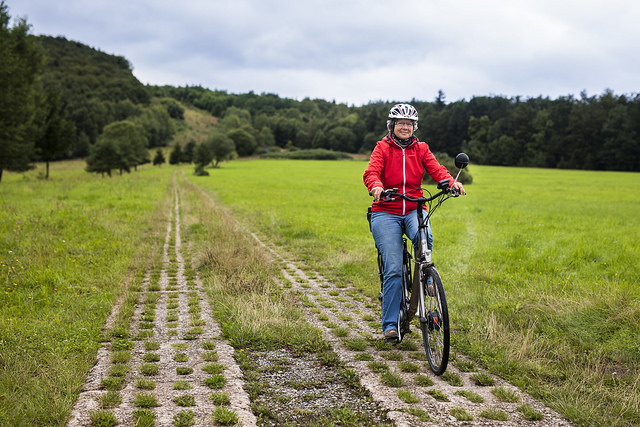 Associated Partners
The Regional Council in Kalmar County
Associacion „Klaipeda Region”
Ustka Community
Trzebiatow Commune
Ministry of Sport and Tourism 
of the Republic of Poland
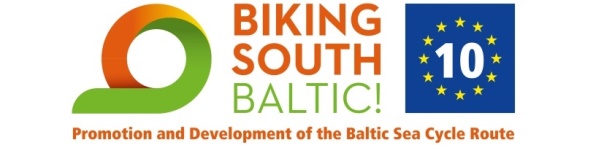 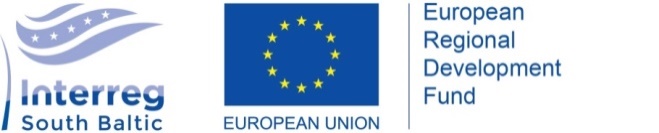 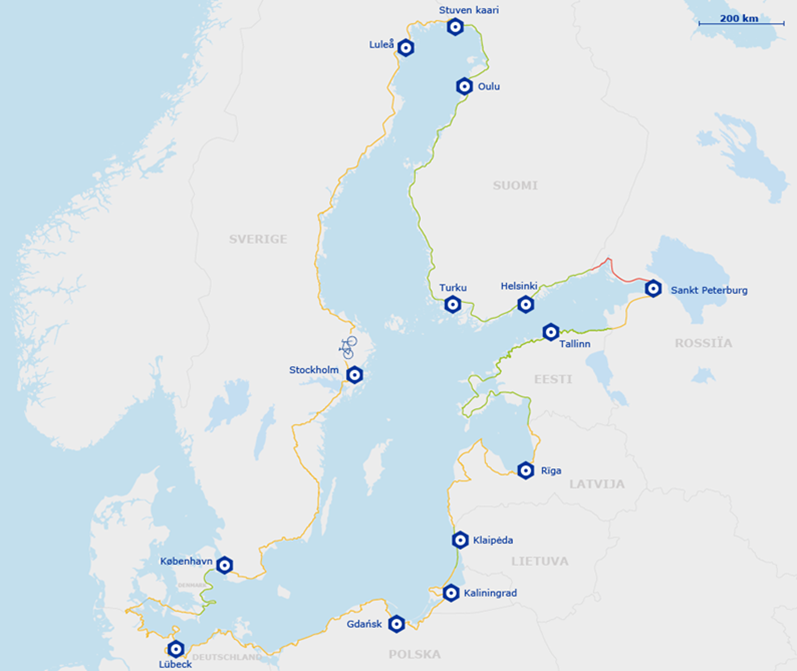 The main goals:

- exchanging knowledge about creating infrastructure, managing, commercializing and promoting the route
- cross border cooperation on creating and promoting cycle tourism products
- coordinating promotional activities
- surveying the intensity of cycle tourism and the preferences of route users
- elaborating a long term strategy for the development, marketing and promotion of cycle routes
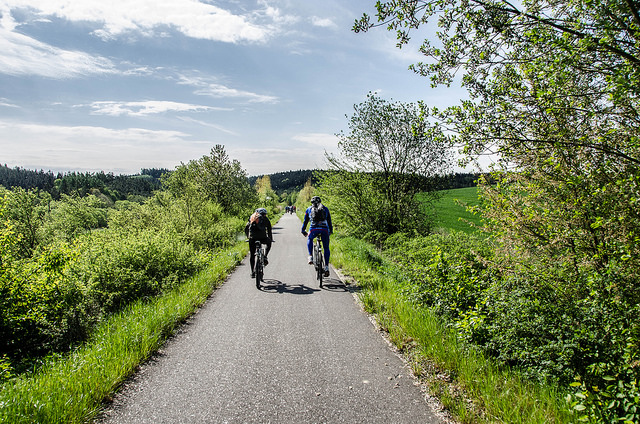 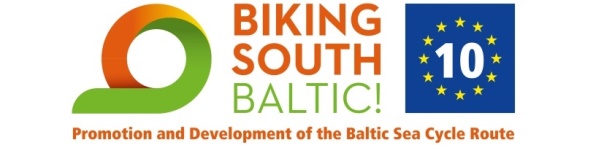 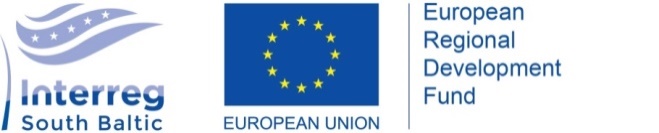 Activities in the project:

- survey and analysis
- data base preparation 
- preparing the strategy of development and promotion
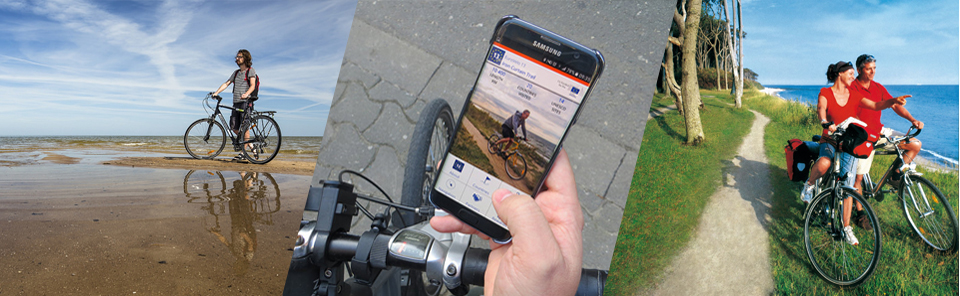 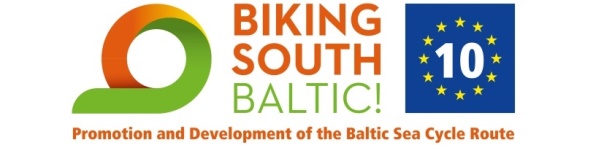 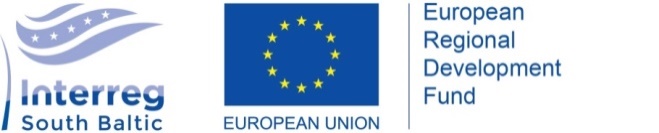 Activities in the project:

 training for tourist information employees
- cooperation with tour operators
- promoting packages
- pilot investments
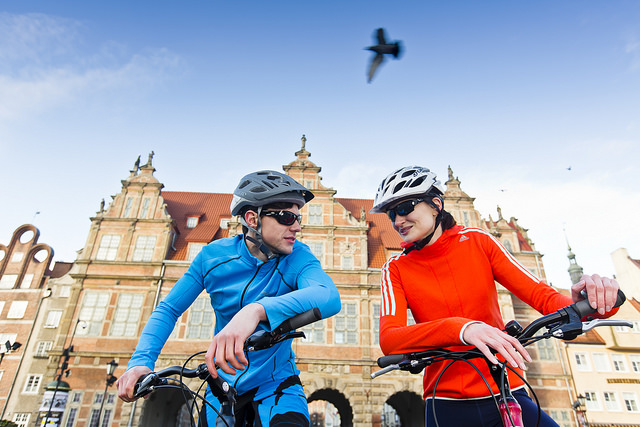 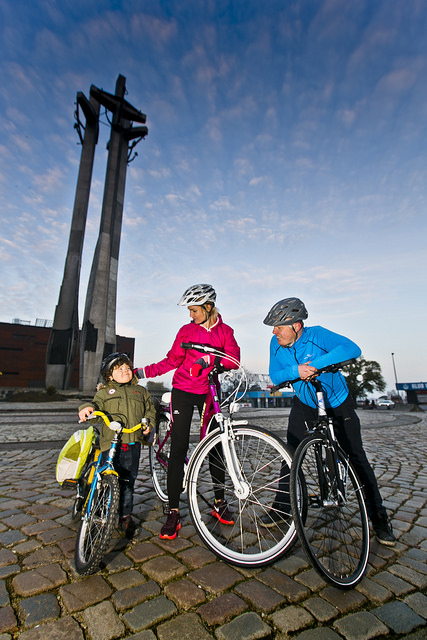 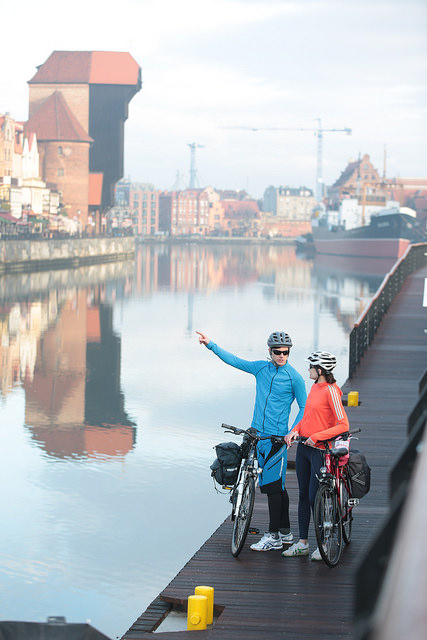 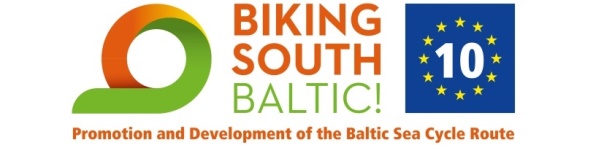 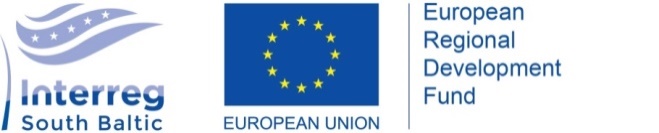 Lukasz Magrian
Project Manager
l.magrian@prot.gda.pl 
+48 500 378 582
Photos courtesy of: Mecklenburg-Vorpommern Tourism Board, Danish Cycling Tourism, www.EuroVelo.com.